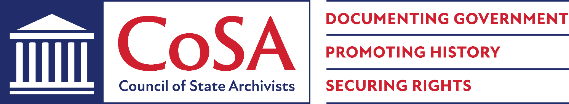 September 8, 2022
3 pm Eastern
CoSAShop Talk Webinar
Shop Talk with APPX –
A Study in Email Classification
Disclaimer:  This webinar is being recorded and will be available for viewing on the CoSA website.
Webinar Agenda
Welcome
Presentations from APPX
Q and A
Announcements
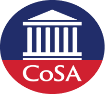 September 8, 2022
APPX Shop Talk Webinar:A Study in Automated Email Classification
John Selvage, PRESIDENT
APPX Software, INC.
APPX Shop Talk Webinar
ABSTRACT

One of the major challenges facing archives today is the processing and preservation of large volumes of emails. APPX Software, the developers of AXAEM Archives Collection Management System, is currently conducting research in the area of automating the classification of government-related emails. This research includes a study of challenges associated with email processing and preservation; the current technology available; and on-going research into an APPX-based solution that greatly reduces the time required to classify emails across a broad array of parameters.
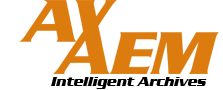 Powered By
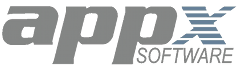 A Study in Automated Email Classification
So What’s the Problem?
Prior Research
What’s the Solution?
How APPX is approaching the problem (and the solution)
Closing
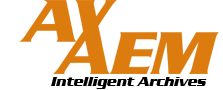 Powered By
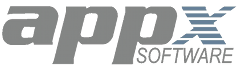 A Study in Automated Email Classification
So What’s the Problem?

One of the first questions posed by any potential record presented to an Archive or Records Center is “Is it a record?”
Historically, the classification of records has always been a time-consuming task
State Archives hold upwards of a million containers of documents, containing millions of actual documents
Email presents a new(-ish) problem to archives: whereas paper documents were “plentiful” before, the creation of emails increased the number of potential records significantly
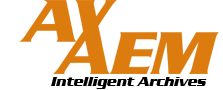 Powered By
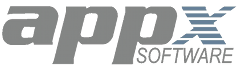 A Study in Automated Email Classification
So What’s the Problem?
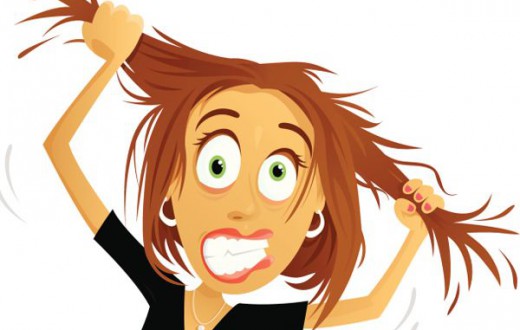 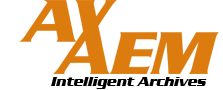 This Photo by Unknown Author is licensed under CC BY
Powered By
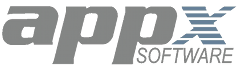 A Study in Automated Email Classification
So What’s the Problem?

States have been tackling this problem for years
Attempts to classify emails as record or non-record have been successful, but the time involved often doesn’t keep up with the influx of new emails
Unfortunately, the volume of emails continues to grow
Can simply increase the resources dedicated to classification to match the pace, but…
The pace is not constant; volume continues to increase, and is expected to continue increasing
Additional manual resources becomes less practical as email volume increases
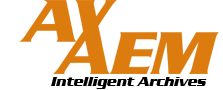 Powered By
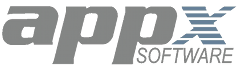 A Study in Automated Email Classification
Prior Research

Stanford University has conducted research into the problem of large volumes of emails to classify
Research has culminated in a system called ePADD
The State Library of Virginia has tackled the problem as well
The project was tasked with processing 1.5 million emails from the Kaine Administration (2006-2010)
Research has culminated in the “Kaine Email Project”
The University of North Carolina has conducted its own research
Research evolved into a system called RATOM 
Each of these solutions has its own merits, and its own challenges
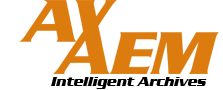 Powered By
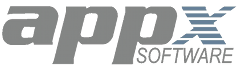 A Study in Automated Email Classification
APPX Software’s Research

(insert shameless plug here about AXAEM…)
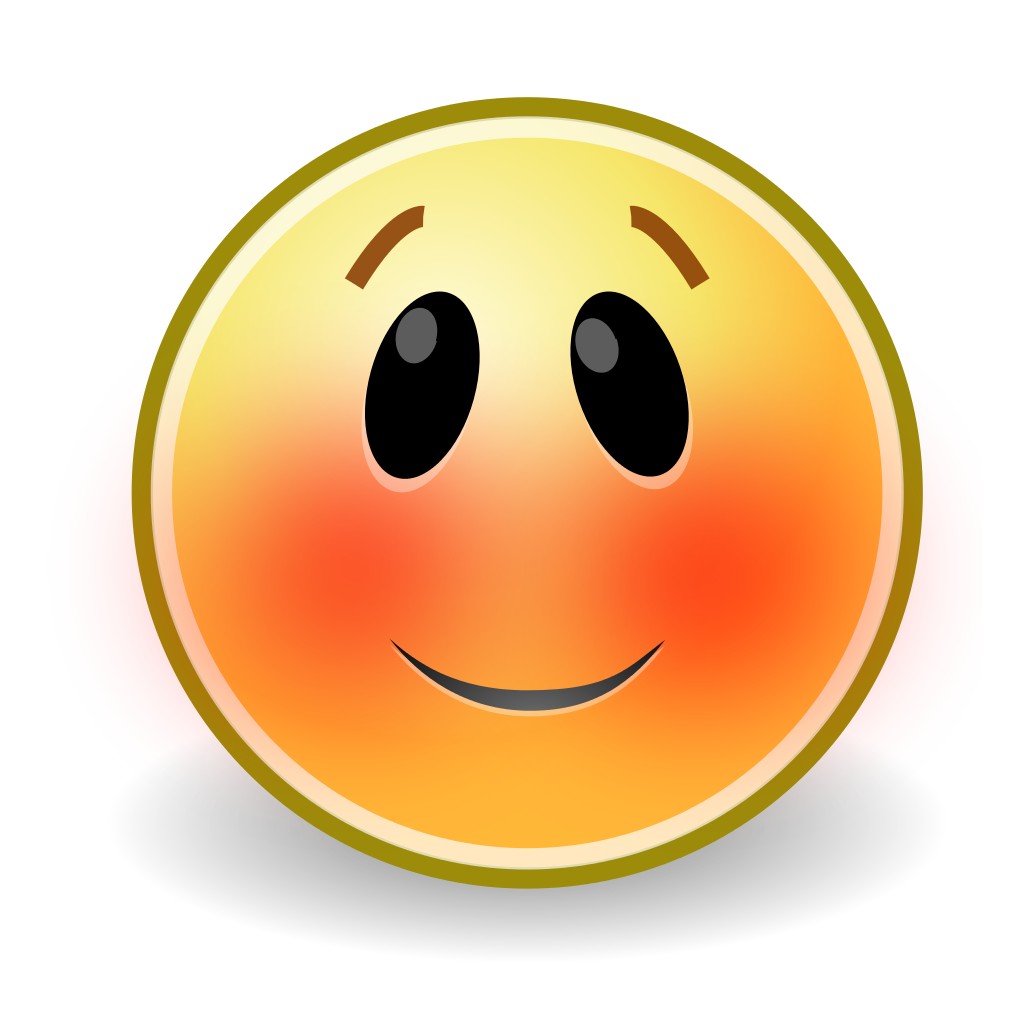 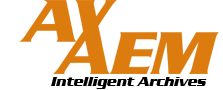 Powered By
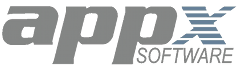 This Photo by Unknown Author is licensed under CC BY-SA
A Study in Automated Email Classification
APPX Software’s Research

APPX Software is the maker of AXAEM, an Archive Collections Management System
We have been working with state archives for over 10 years, and have been a sponsor of CoSA for most of that time 
Our experience within the Archives field has led us to believe there is a solution to this problem (and by-product benefits that we’ll mention later)
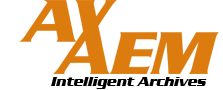 Powered By
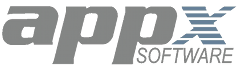 A Study in Automated Email Classification
APPX Software’s Research

APPX Software is taking a more systematic approach to solving the problem
In essence, it’s the same problem that mathematicians have been addressing for centuries
Fortunately, we have real mathematicians working the problem
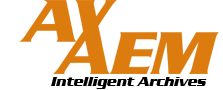 Powered By
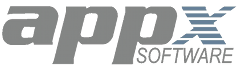 A Study in Automated Email Classification
APPX Software’s Research







(No, not this guy)
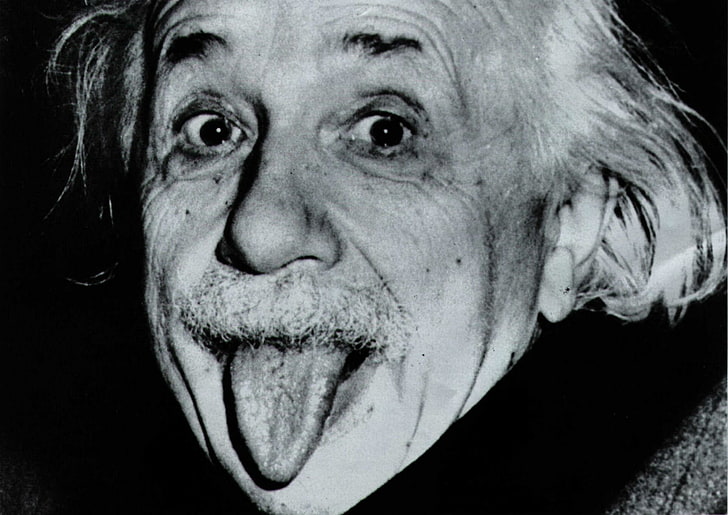 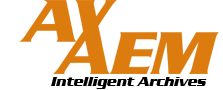 Powered By
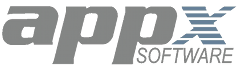 A Study in Automated Email Classification
APPX Software’s Research

The bottom line is we need to evaluate a sufficient number of emails manually to “train” the system to know what’s a record and what isn’t
Intuitively, we assign certain features to each email separate records from non-records
Critical questions determine its nature, such as
Who is it from? Who is it to?
What subject matter is discussed?
What keywords are used, and what is their relative position to one another?
Is it purely personal content?
And more, where you just “know” whether it’s a record or not (difficult to quantity features)
Manually classified emails serve as samples to establish “clusters” of emails
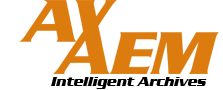 Powered By
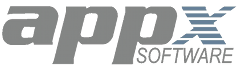 A Study in Automated Email Classification
APPX Software’s ResearchYou’ve Got Samples – Now What?

Clusters serve to establish n-dimensional spaces where we can then ask “how much is it like other members of a cluster?” (this is just a fancy way of saying there are a number of different features that collectively will help us classify emails)
Probabilities are established based upon proximity to members of clusters
If probabilities exceed an established threshold, then a classification can be made
Failure to classify is not a failure: it simply means a given email is either manually classified, or is tabled for later classification when more data is available
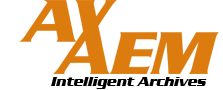 Powered By
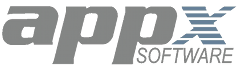 A Study in Automated Email Classification
APPX Software’s ResearchYou’ve Got Samples – Now What?

Each classification that occurs serves to broaden the scope of a given cluster, thereby making it easier to classify the next email
Some features result in automatic classification; for example, all emails from the Governor are considered “records”
Multiple iterations can serve to not only classify emails, but also provide additional training data
Other issues still linger, such as ingesting emails of varying types, and dealing with attachments
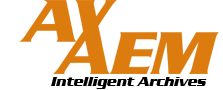 Powered By
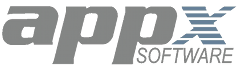 A Study in Automated Email Classification
APPX Software’s ResearchSo How’s It Going?

A prototype classifier has been developed, but continues to be refined. 
A “finished product” will likely be available in 2023, but demonstrations of the prototype are available today. 
Demonstrations of the prototype will be available at the CoSA Conference in Nashville at the end of this month
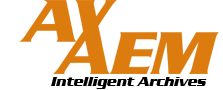 Powered By
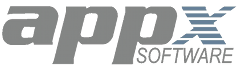 A Study in Automated Email Classification
APPX Software’s ResearchThat’s Nice, But What Else Can It Do?

Once the algorithm has been fully developed, we will be able to extend its functionality to use the same technique to categorize emails
This essentially means we’ll be able to “tag” emails with categories such as “finance”, “legislation”, “medical”, and so on
Identification of “entities” (persons, places, etc.) will serve to provide additional tags
“Lexicons” can be employed to assist in both classification and categorization
The technique is not limited to email content: the concept can be applied to just about any content that has verbiage that can be compared from one document to the next
Automated redaction based upon sample redactions
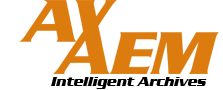 Powered By
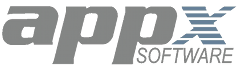 APPX Shop Talk Webinar
For additional information about AXAEM, or the research APPX Software is conducting on email classification, contact:
John Selvage, PresidentAPPX Software, Inc.info@axaem.com
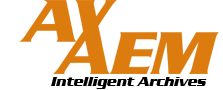 Powered By
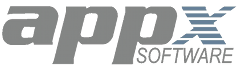 Upcoming Webinars
September 22:     Enslaved.org

October 27:  State Archives Showcase – NY and NJ
For registration information: https://www.statearchivists.org/programs/cosa-webinar-series/
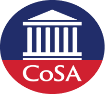 September 8, 2022
Upcoming SERI Webinars
October 11:	Access Denied: A SERI webinar for Electronics 			Records Day
For registration information: https://www.statearchivists.org/electronic-records/state-electronic-records-initiative/seri-webinars
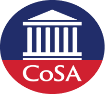 September 8, 2022
Contact Us
CoSA Websitehttp://www.statearchivists.org

CoSA Resource Centerhttps://www.statearchivists.org/research-resources/resource-center

CoSA Twitter Handle@StateArchivists

CoSA Facebook Pagewww.facebook.com/CouncilOfStateArchivists

CoSA You Tube https://www.youtube.com/user/StateArchivists/
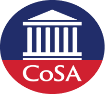 Webinar Evaluation
We really do appreciate your feedback!



When you exit the webinar, you will automatically be taken to an online webinar evaluation. Please take a couple minutes to complete the survey and help us plan future webinars.
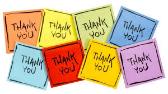 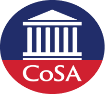